六年級 英文科 課程計畫
Ms. Hsu
教 學 計 畫
教材:  Everybody up! (3) 
預計教學進度: 每單元 (3-4週)
教學目標: 增進英文聽說讀寫能力
教學方式: task-based  
  (激勵孩子積極參與課堂各式活動
   挑戰並完成每堂課的任務和內容)
任務活動
Task 1:Online Practice (線上測驗)

Task 2: English Village (英語情境中心)
　
Task 3: Reading (英文繪本) 

Task 4: Ｐａｓｓｐｏｒｔ (英文認證)
評 量 方 式
*    二次 定期紙筆評量  (04/18 & 05/31)
 *  口說/多元 評量   (暫定: 4月中 ) 
*  每週 作業書寫 
 *  每週單字/句型小考 
 *  學習態度 (課堂參與/表現)
親 師 合 作
每週   二 、 四、五 有英文課

 每週   作業 (聽/讀CD或書寫)  
          作業單
 每週   單字/句型 小考

  Practice makes perfect.
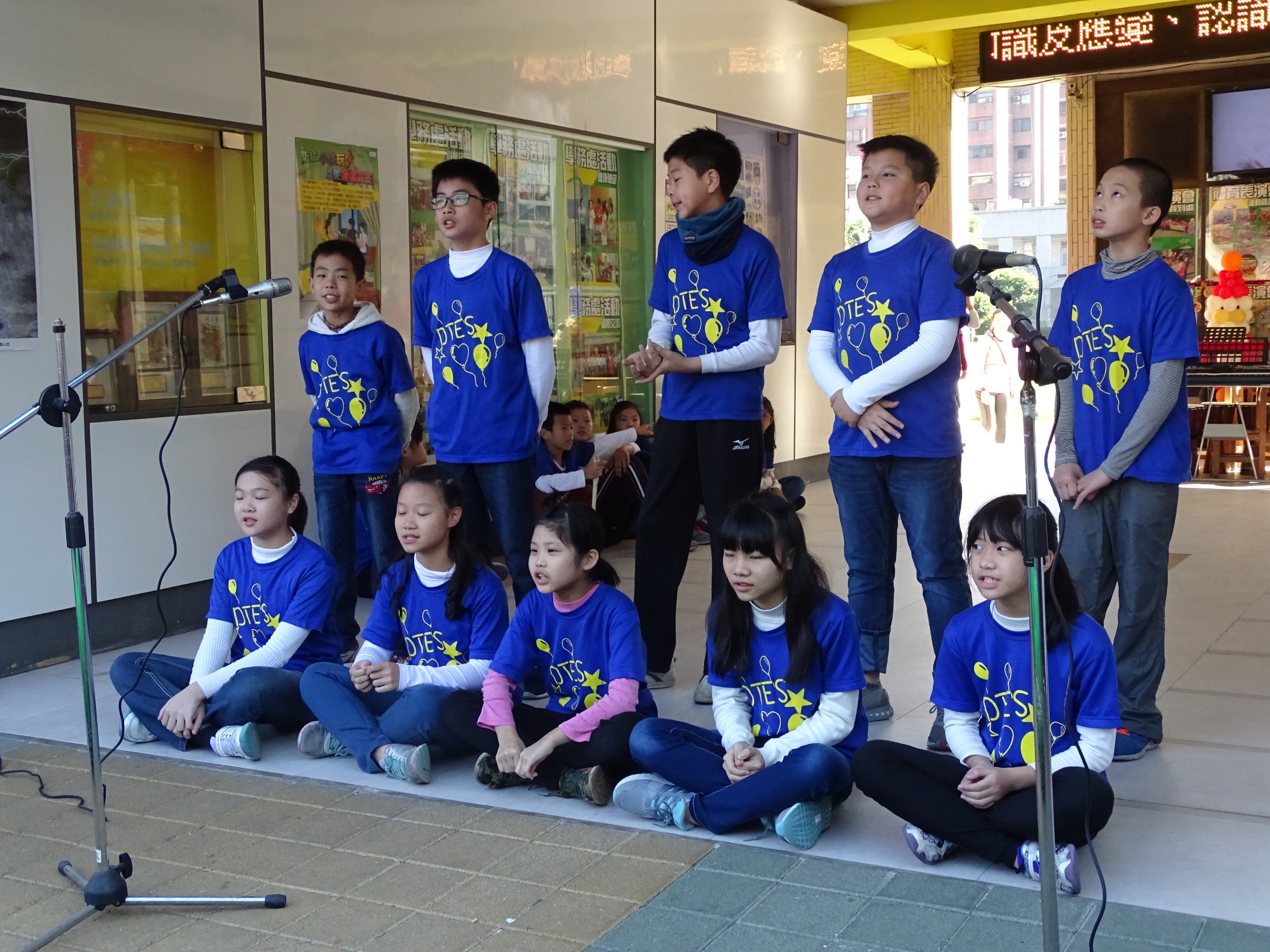 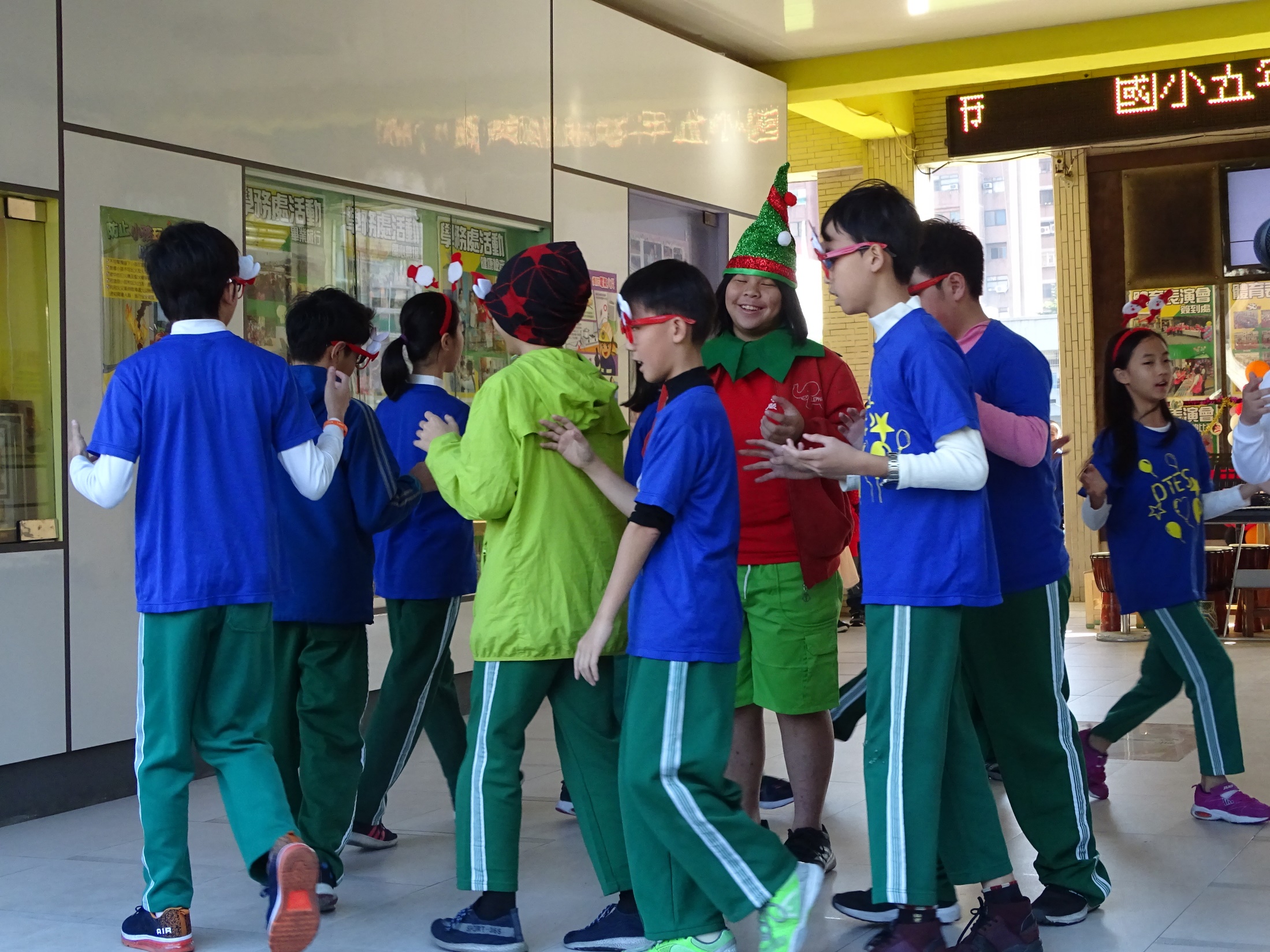 活動回顧
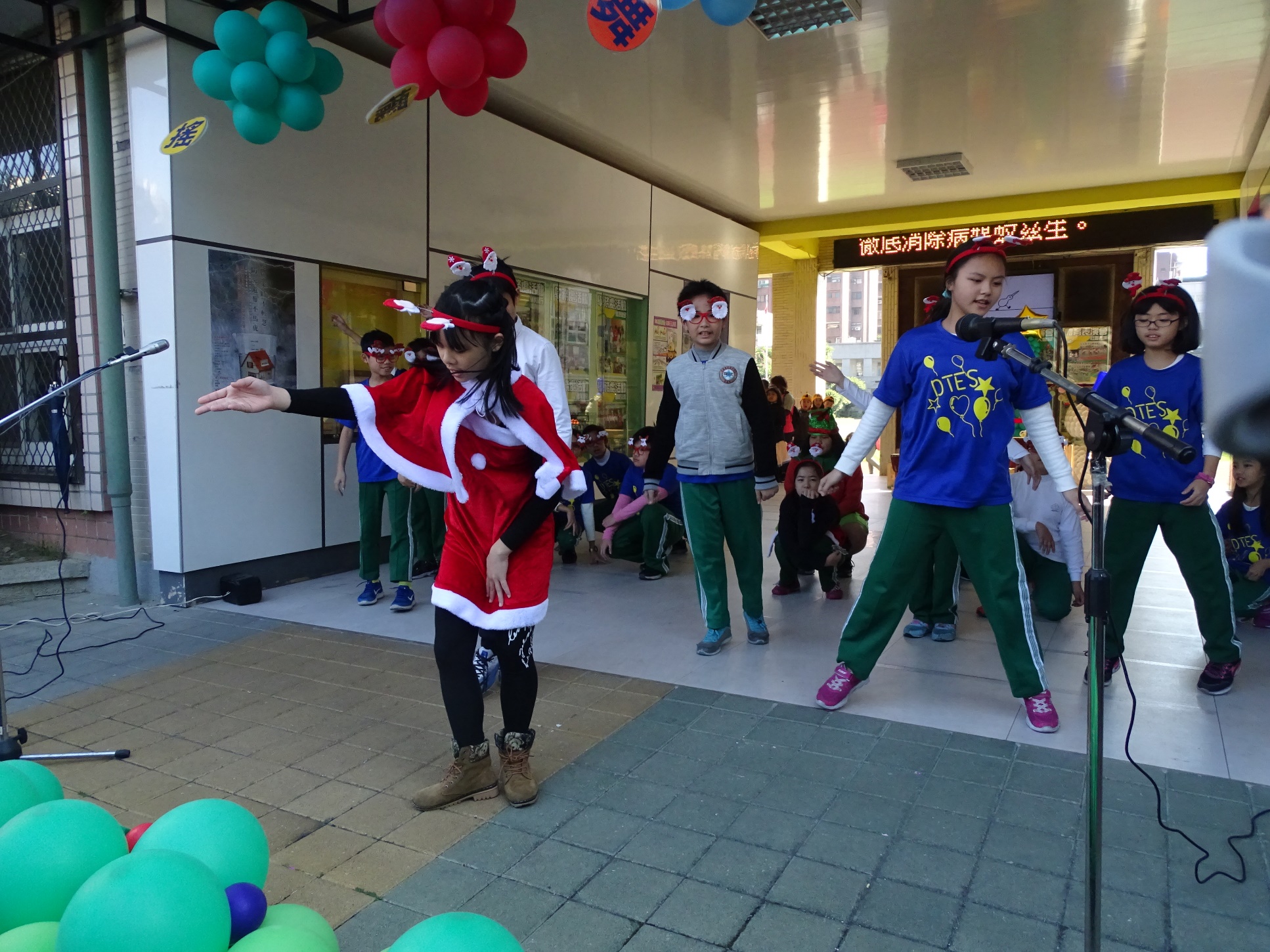 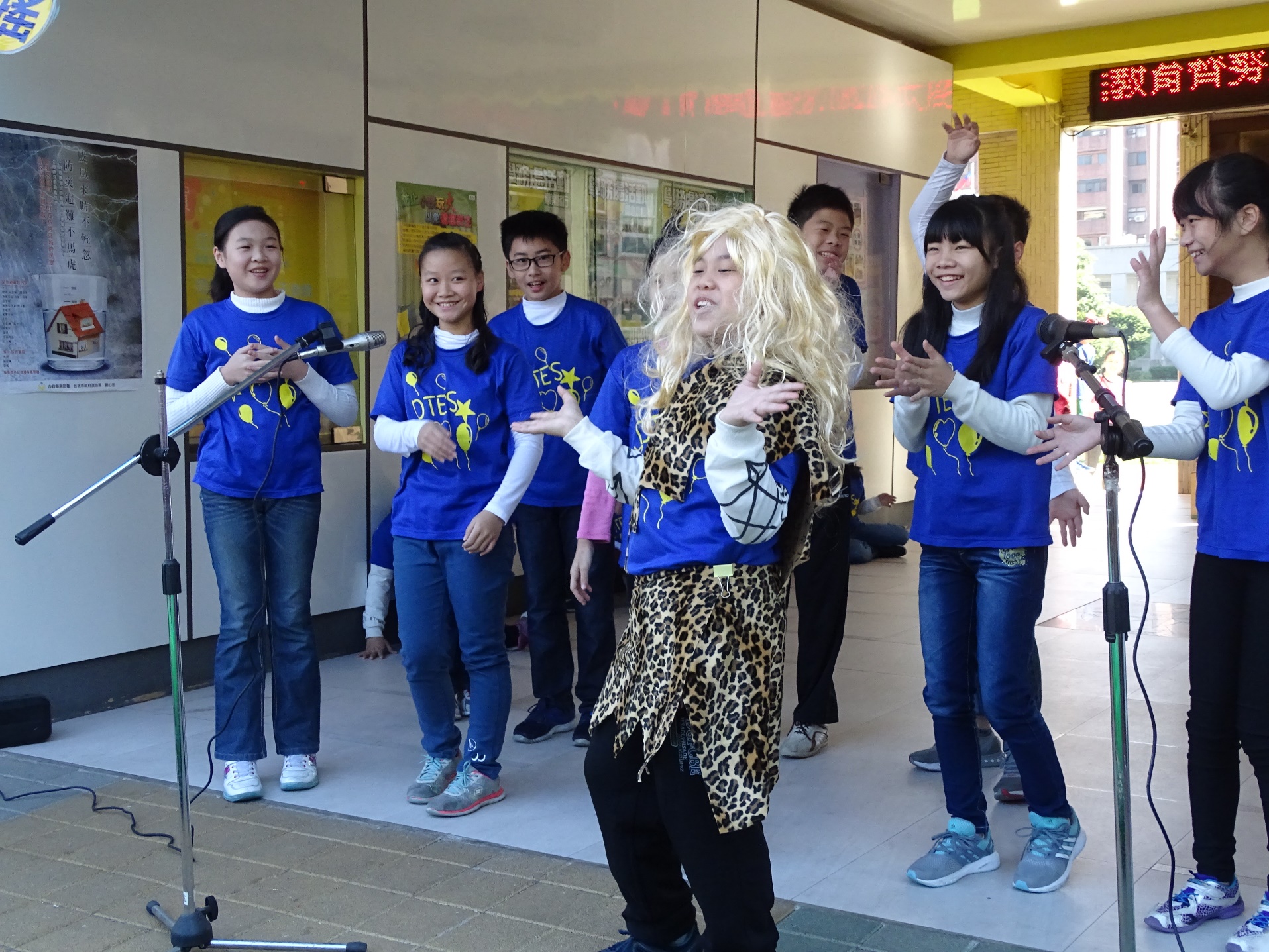 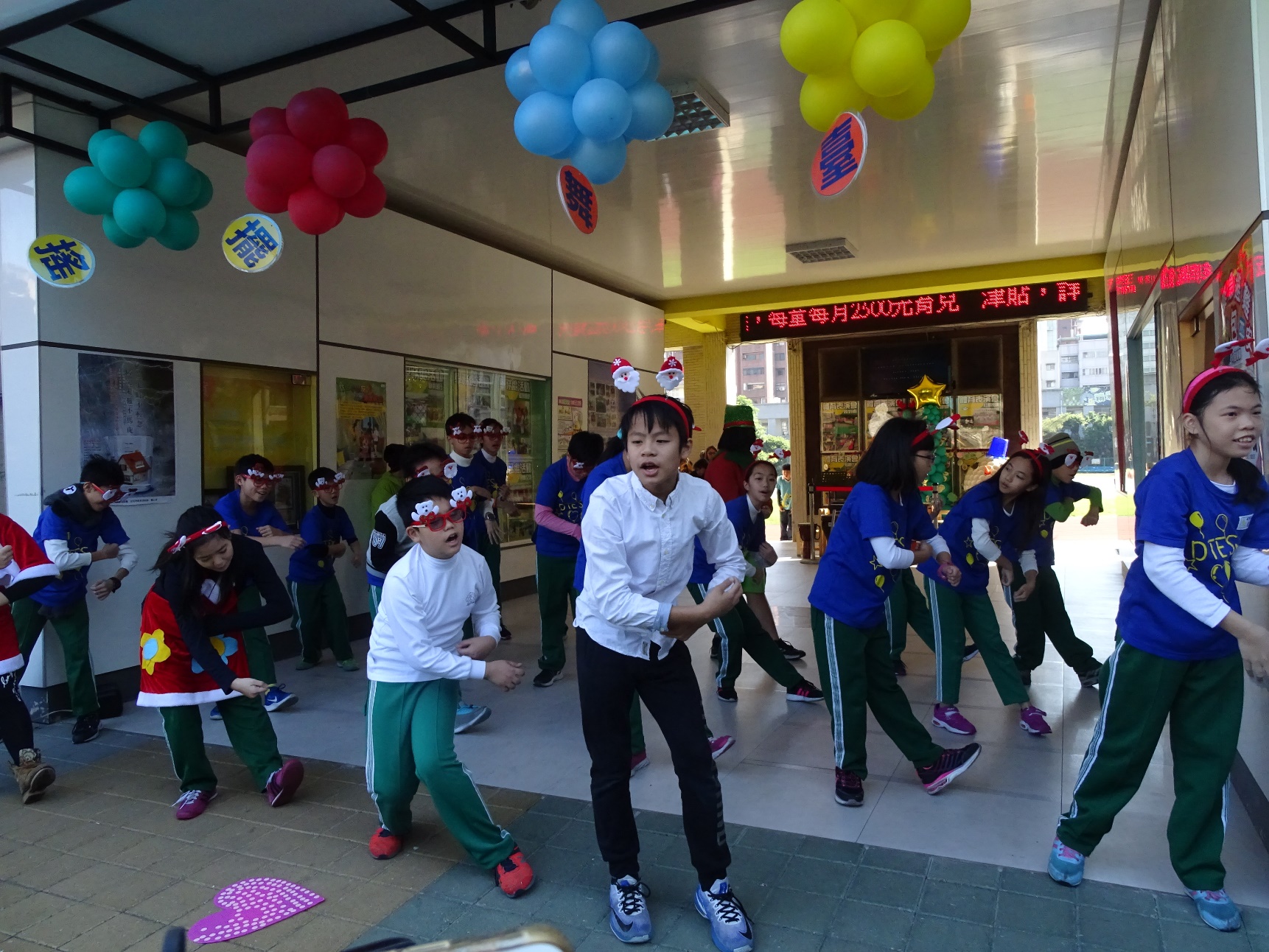 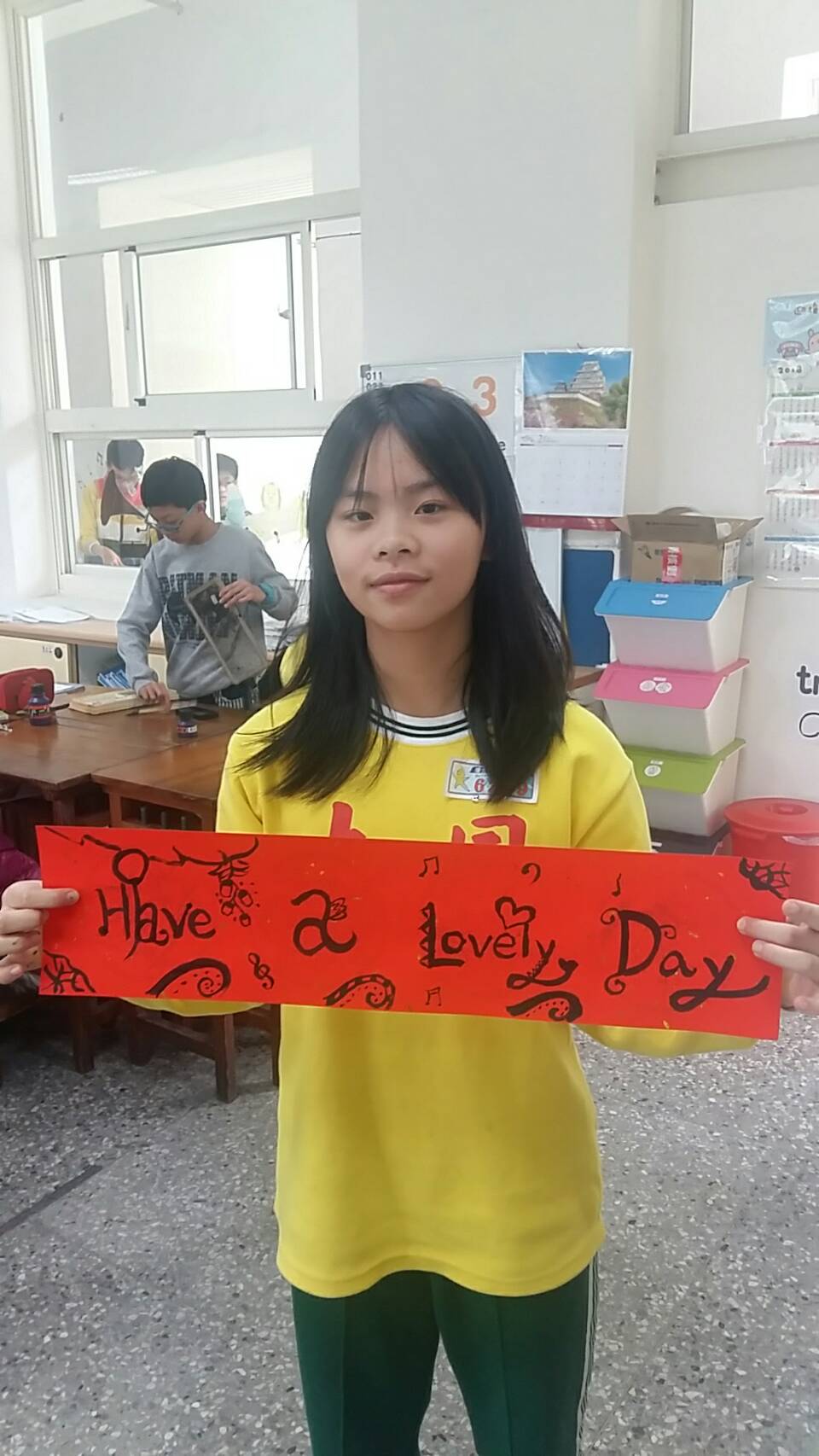 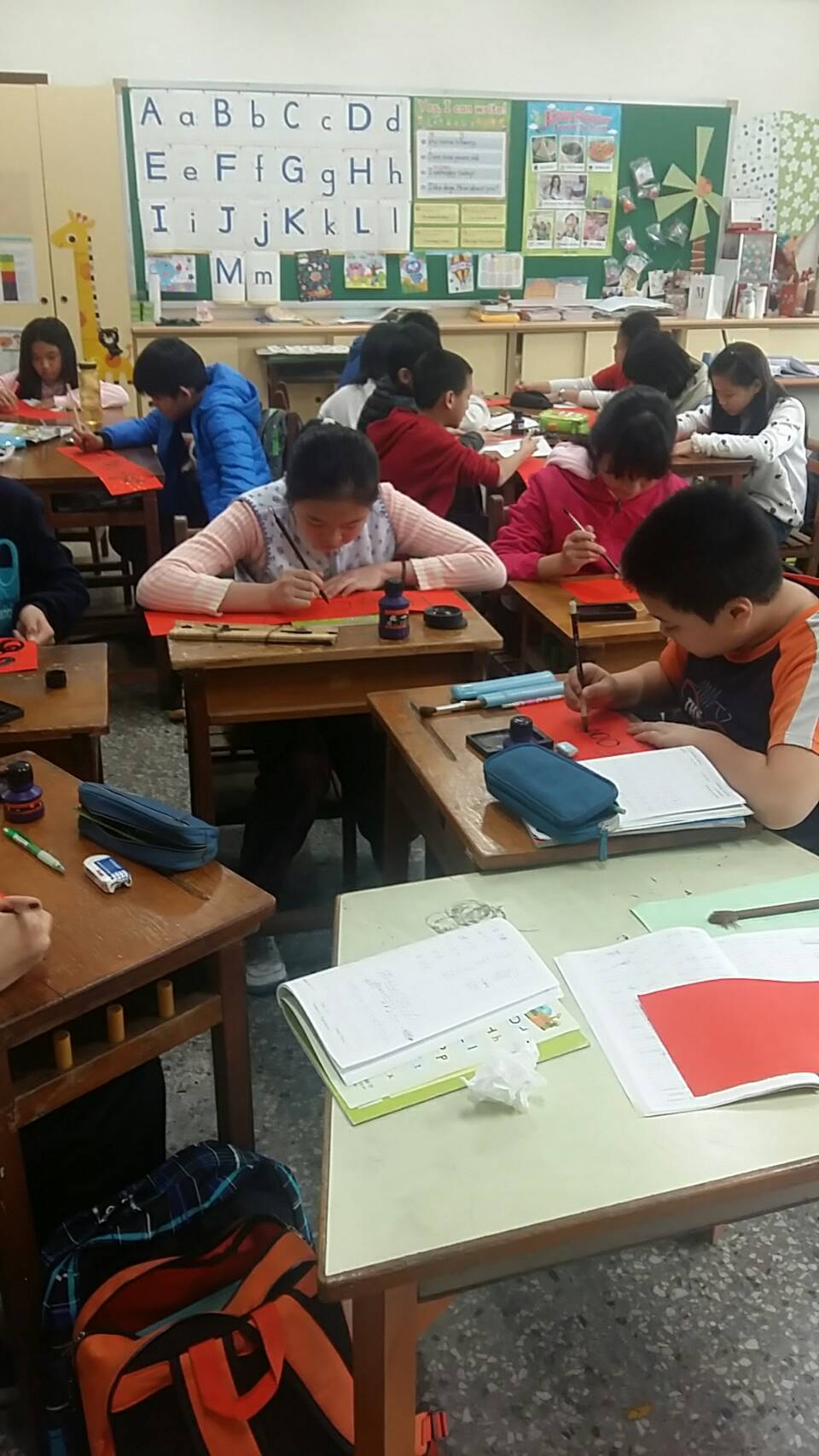 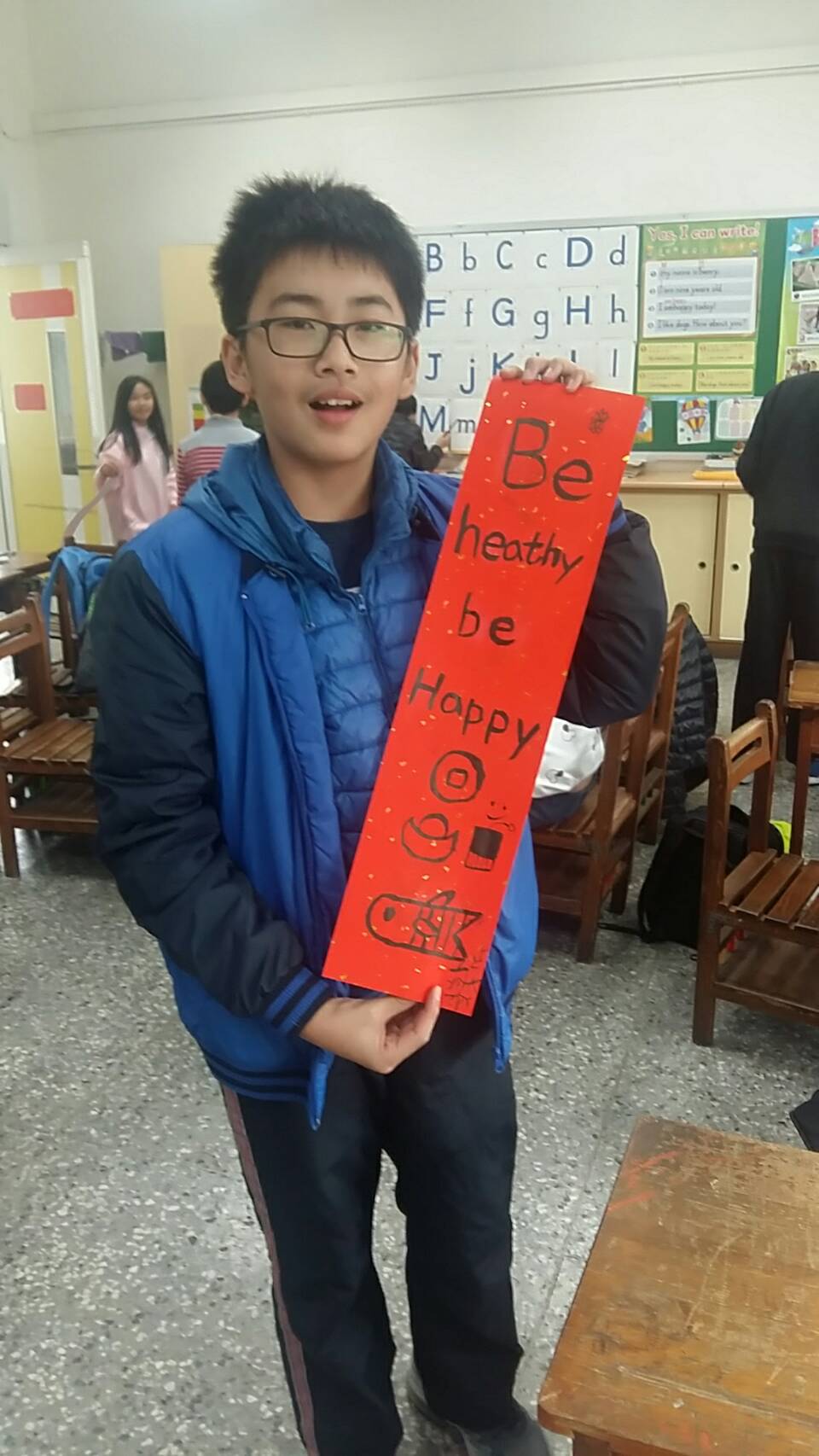 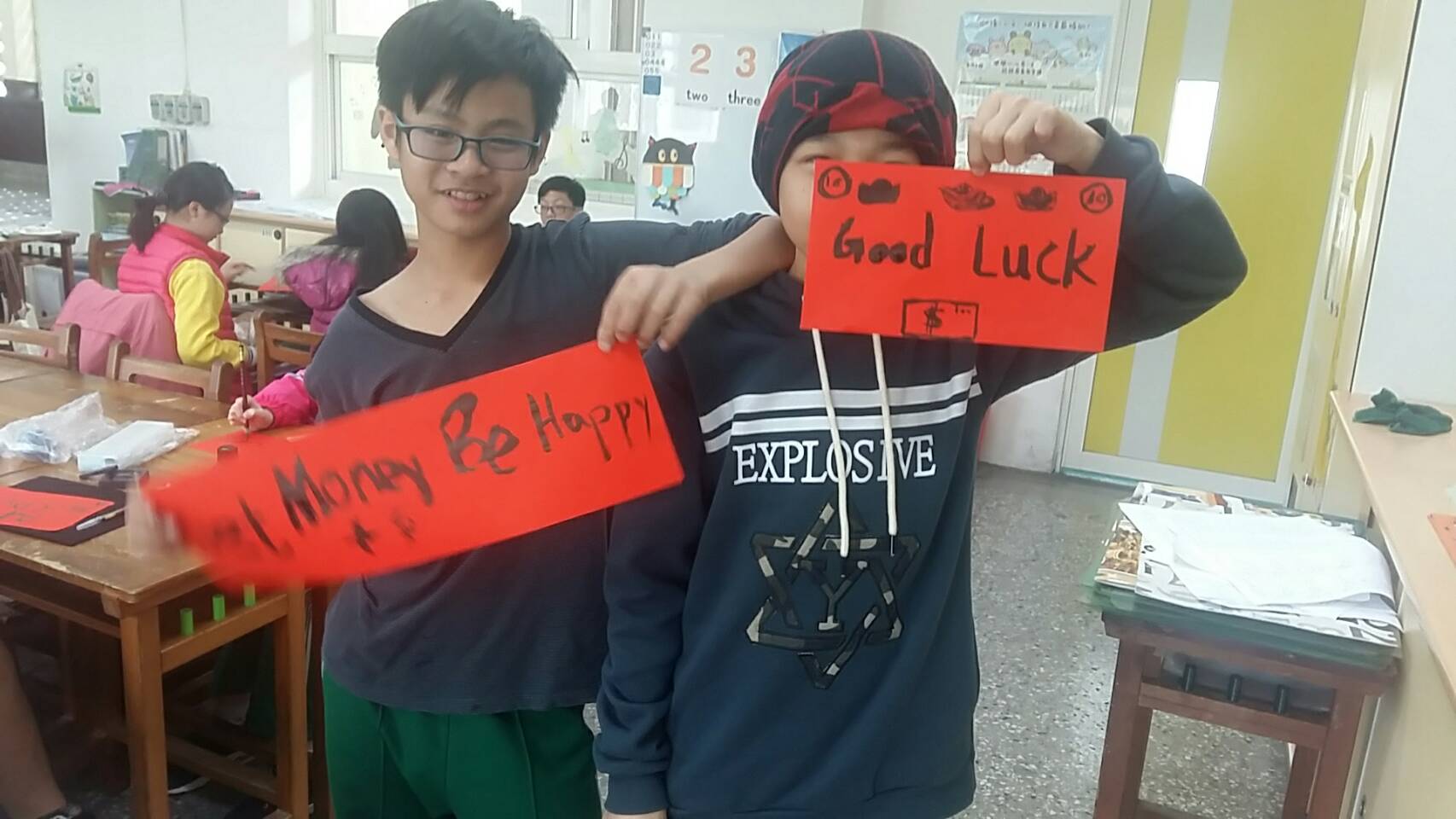 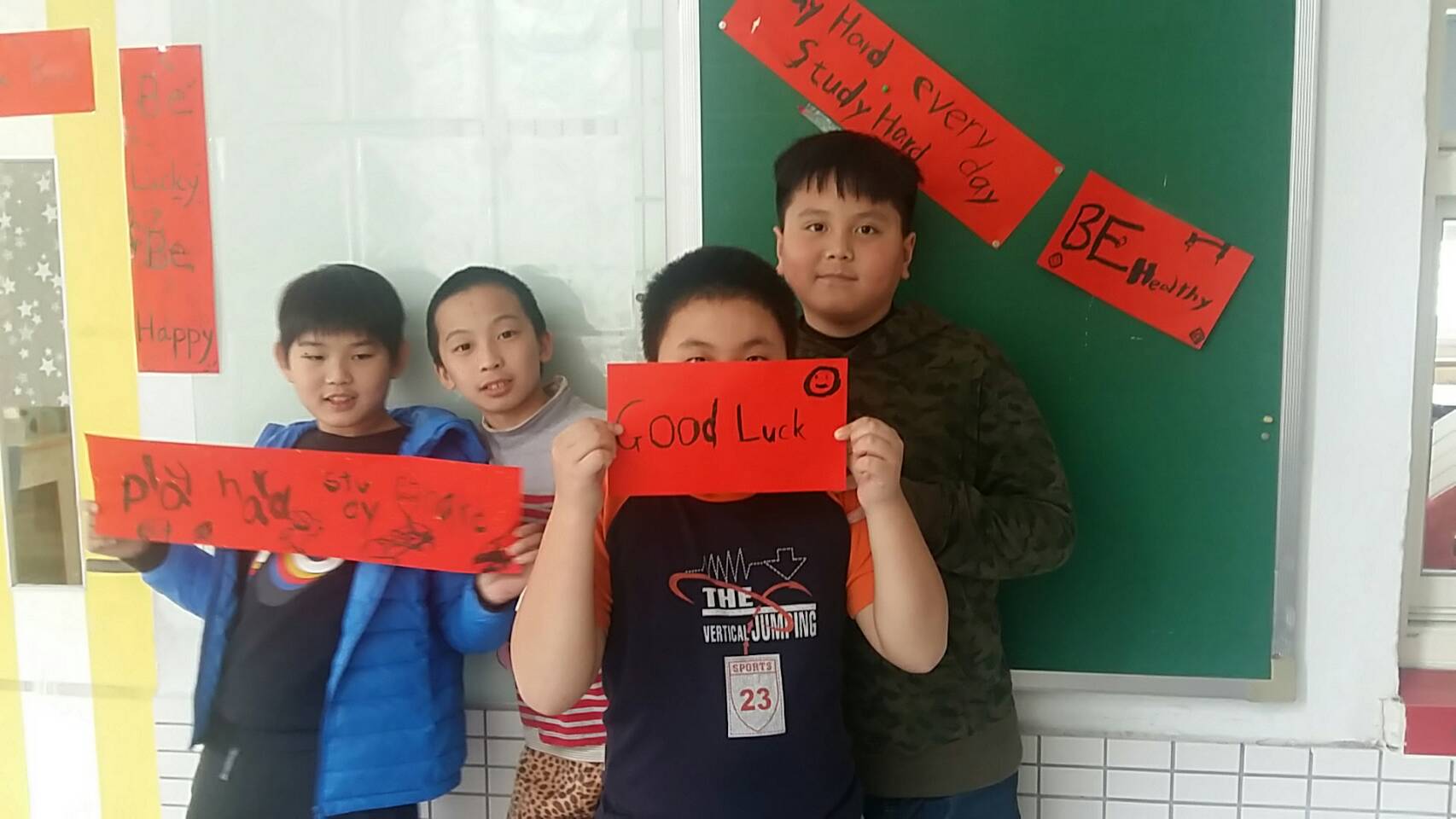 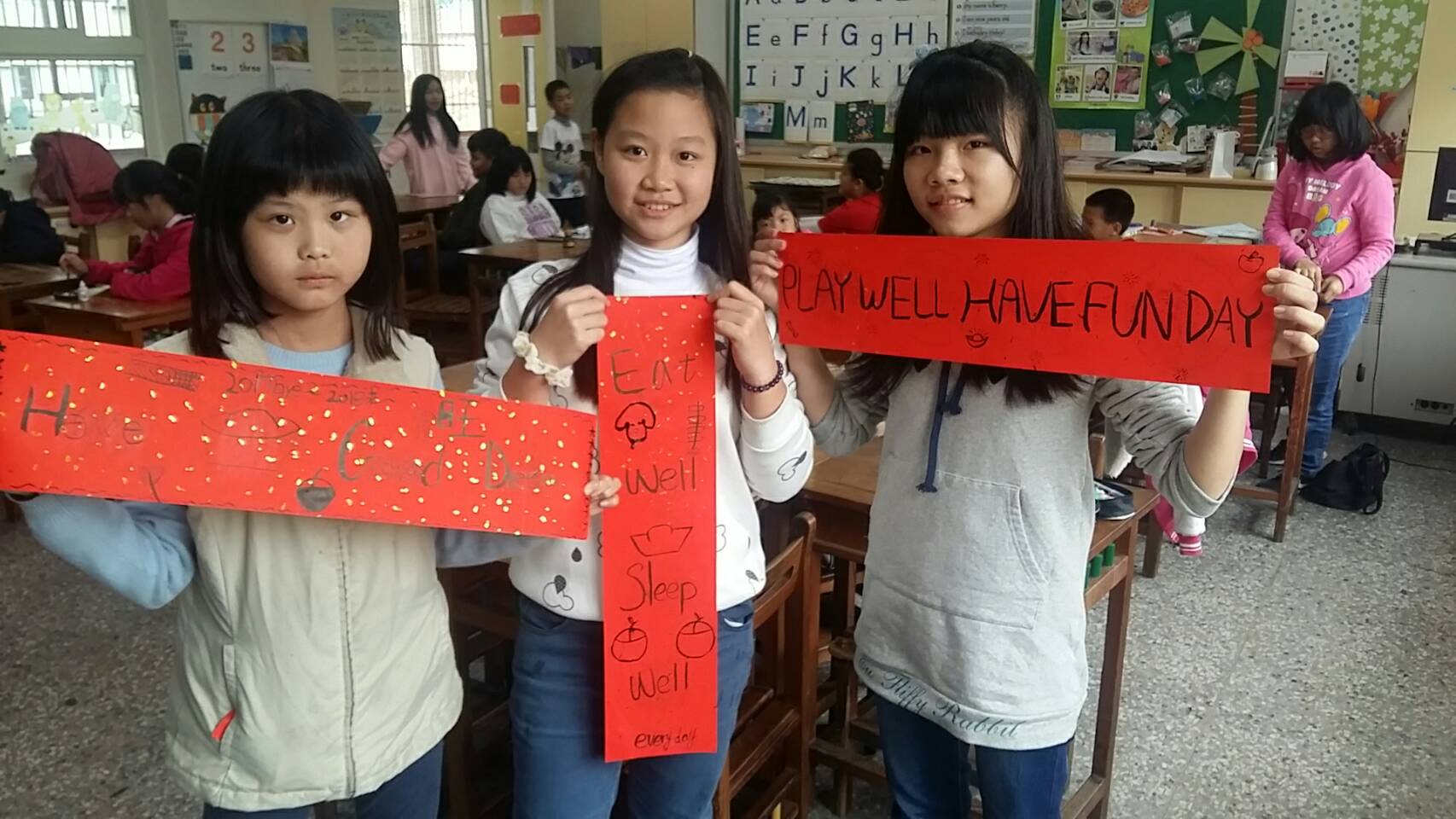 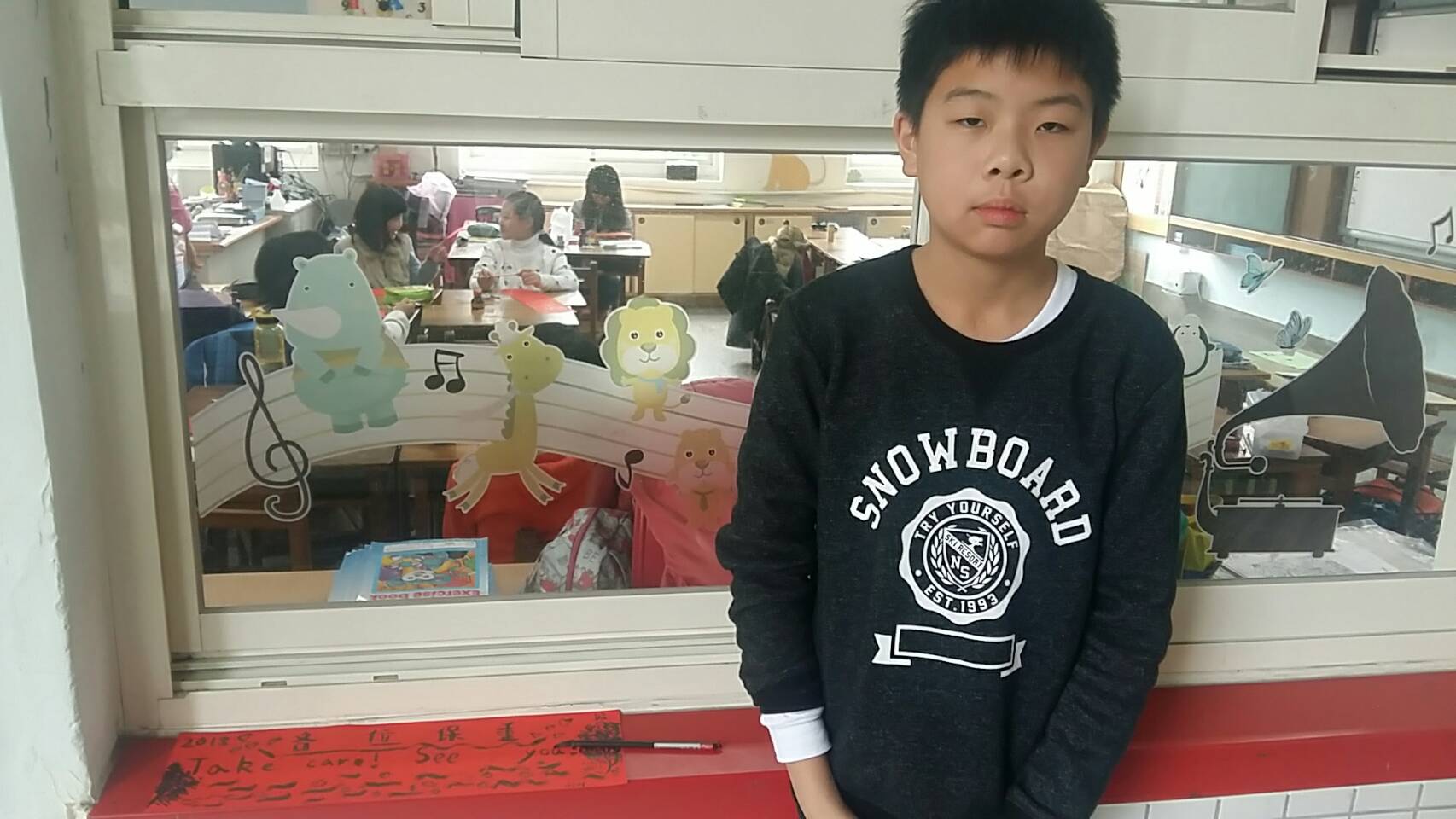 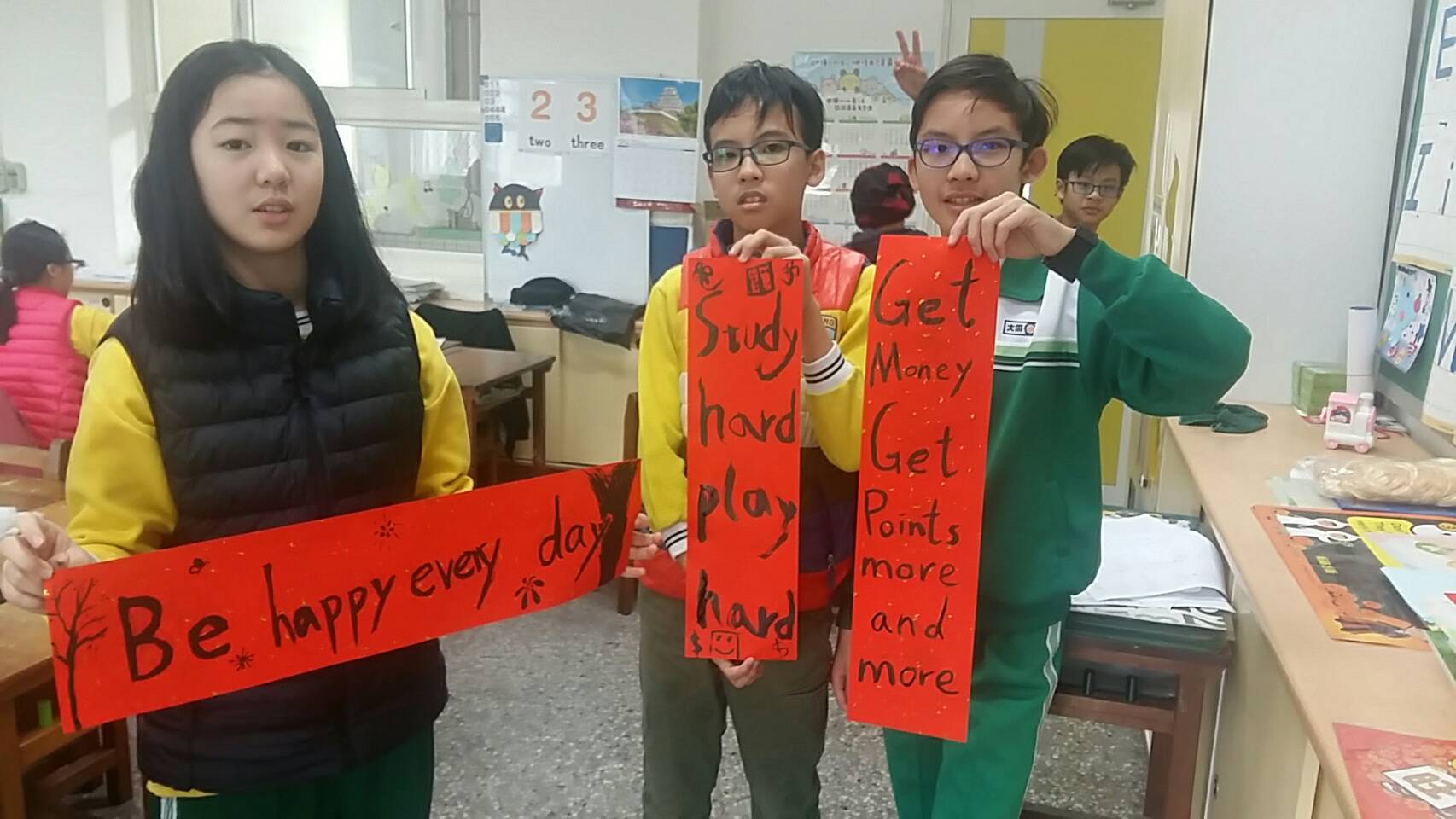 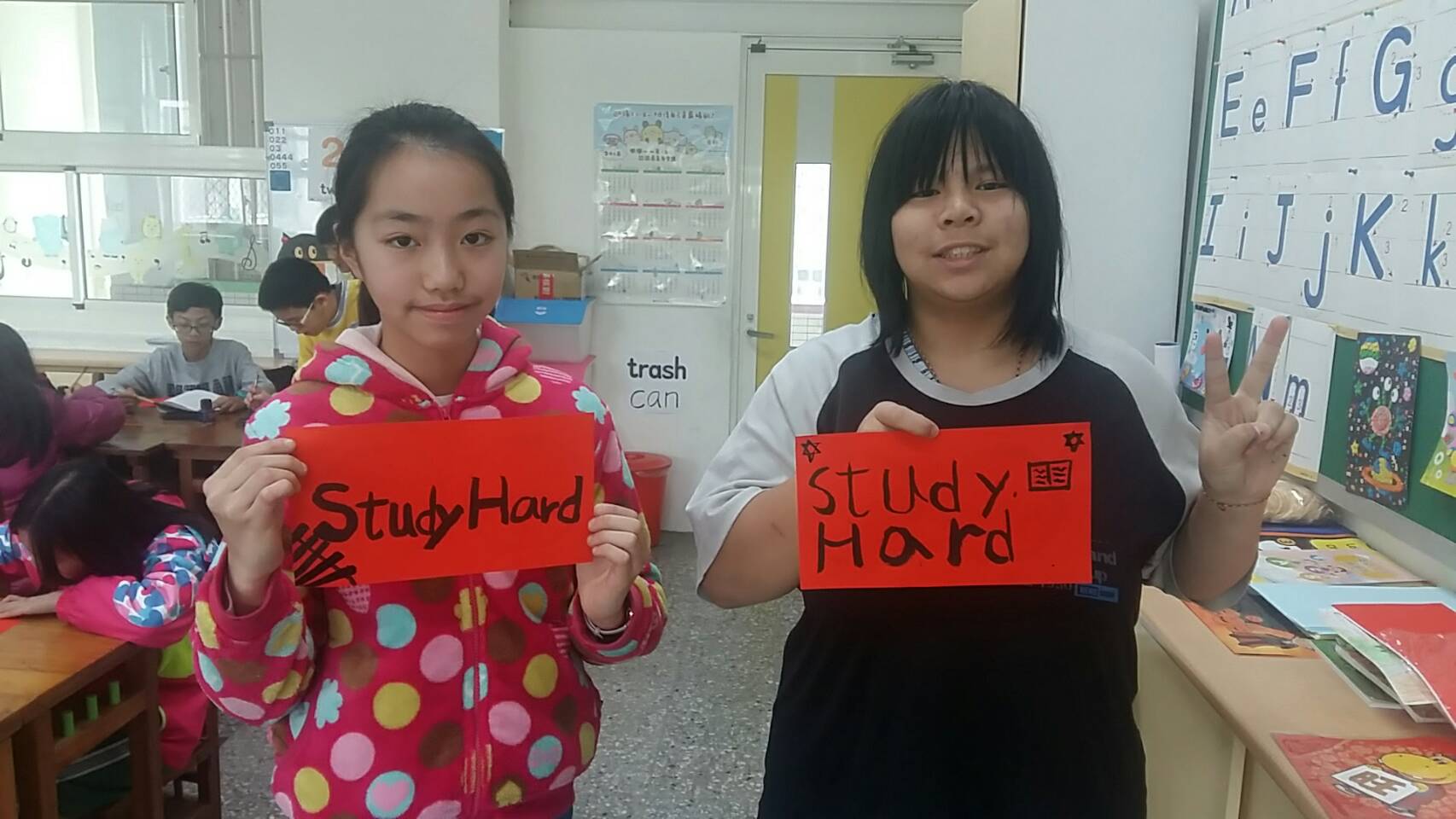 Thank you.
英語教室     分機:818